RODINA
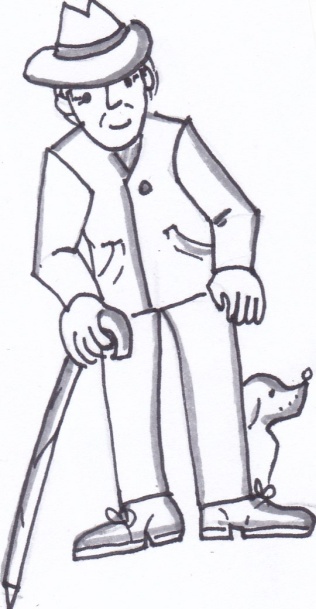 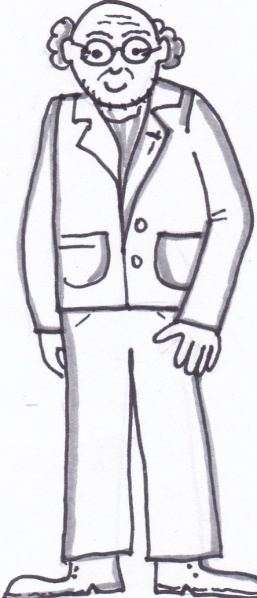 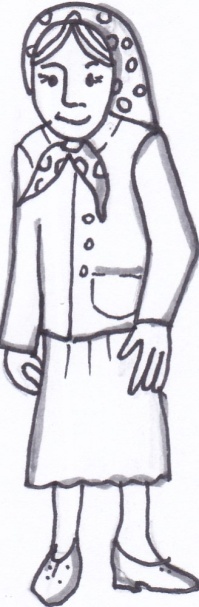 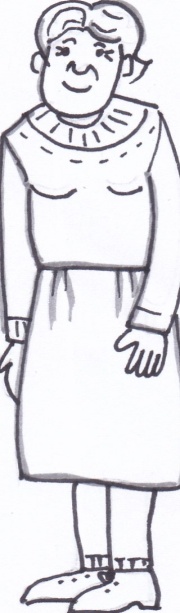 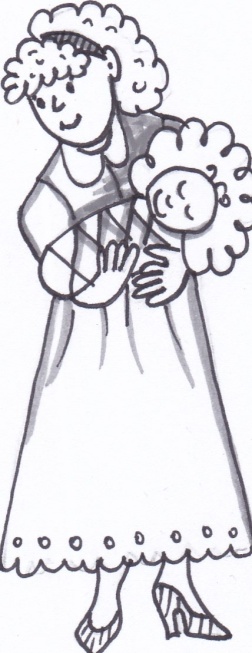 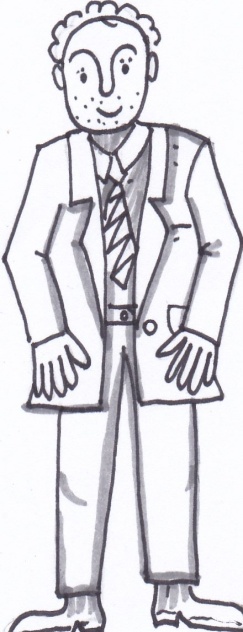 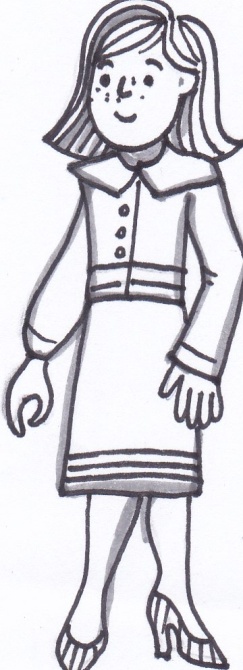 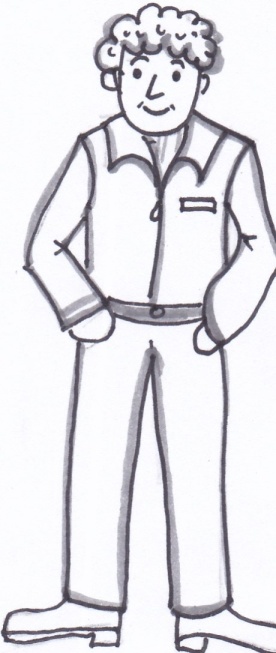 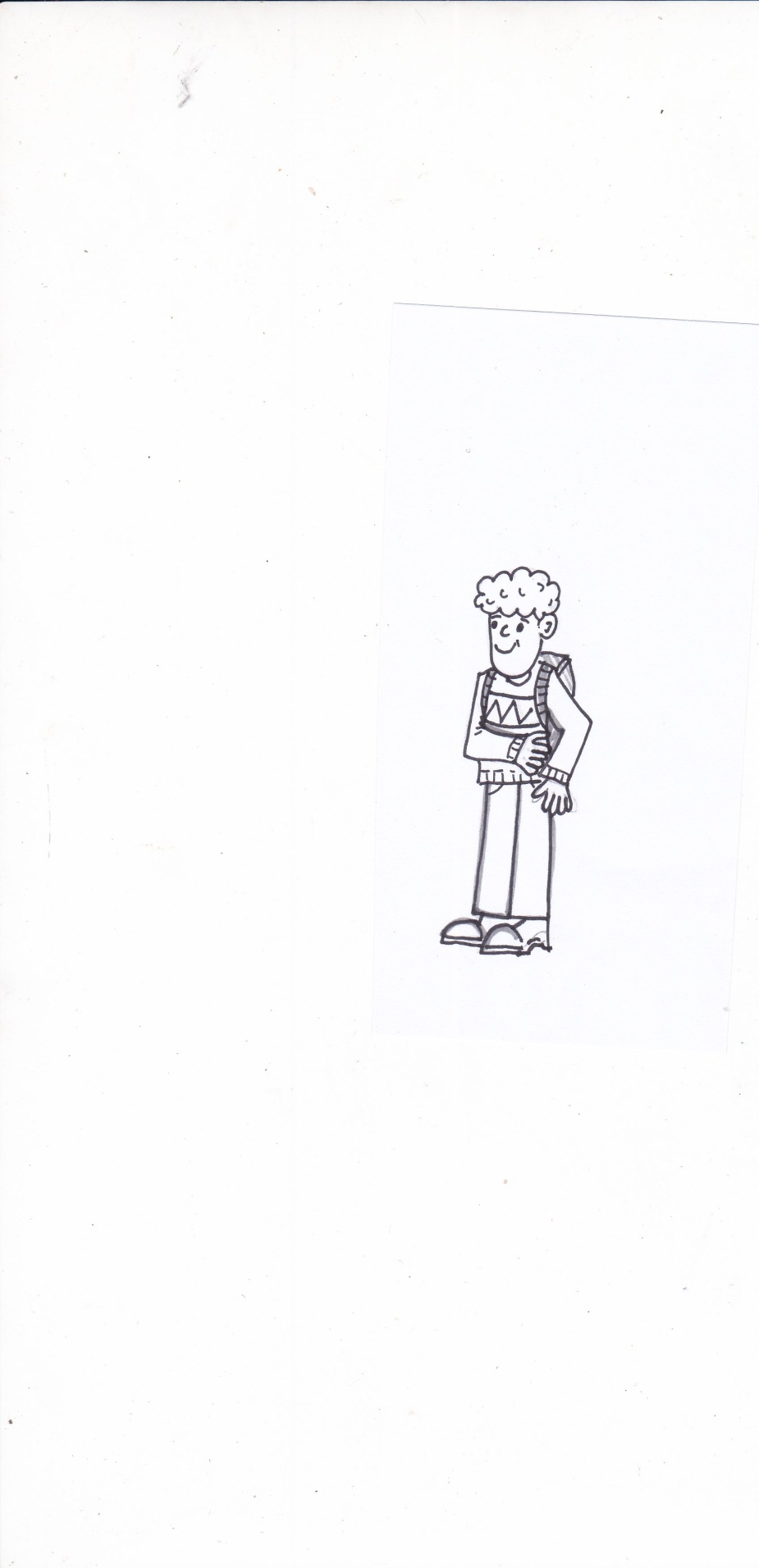 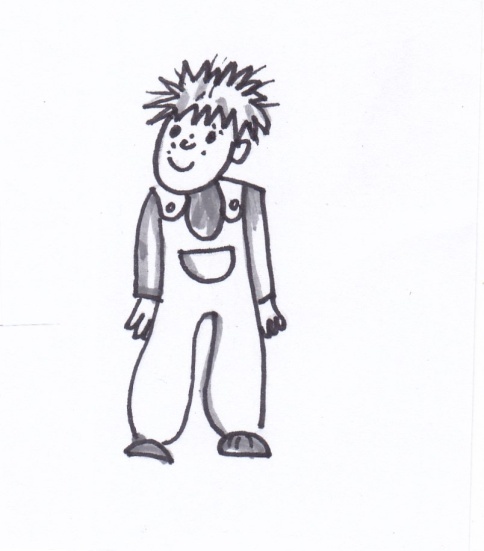 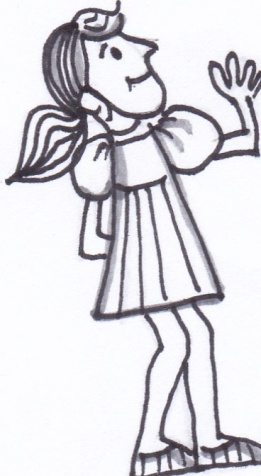 DOMOV
Domov je tam, kde se máme rádi a kam se rádi vracíme. Domov je náš dům, ve kterém bydlíme.Domov to jsou naši nejbližší – máma, táta, sourozenci, naše hračky, postýlka, zvířátko. 

ÚKOL :Na obrázku je  prázdný dům. Dokážeš  mu v pracovním listu dokreslit  místnosti, které jsou ,podle tebe ,důležité?
RODINA
Někdy žijí děti jen s maminkou nebo tatínkem, s babičkou nebo s dědečkem.
RODIČE
MÁMA
TÁTA
DĚTI
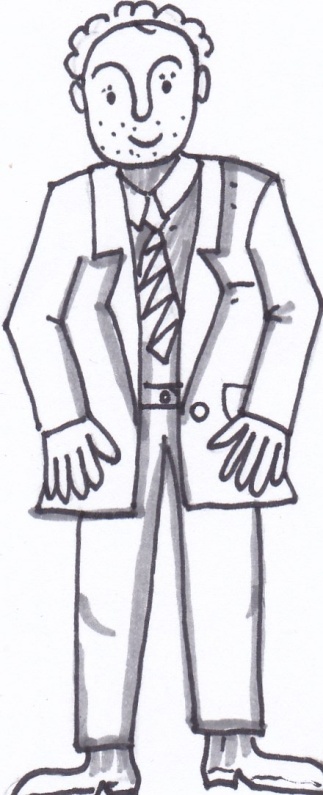 SYN
DCERA
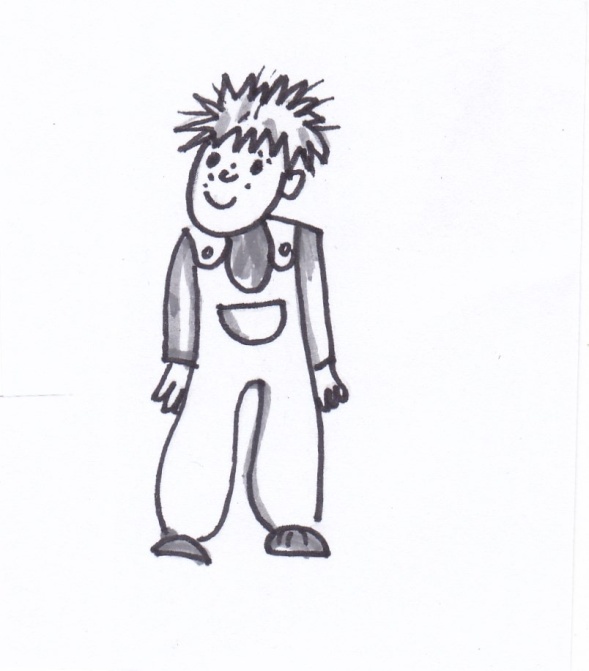 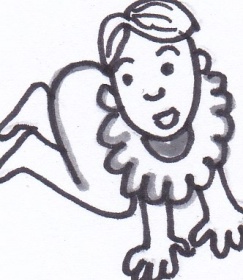 SOUROZENCI
Sourozenci – to je bratr nebo sestra. Někdo má víc sourozenců a někdo je jedináček. Možná i tvoje maminka nebo tatínek má sourozence.

Většinou je jeden ze sourozenců starší. Někdy se, ale narodí oba ve stejný den a jeden je starší třeba jen o několik minut – těm se říká dvojčata
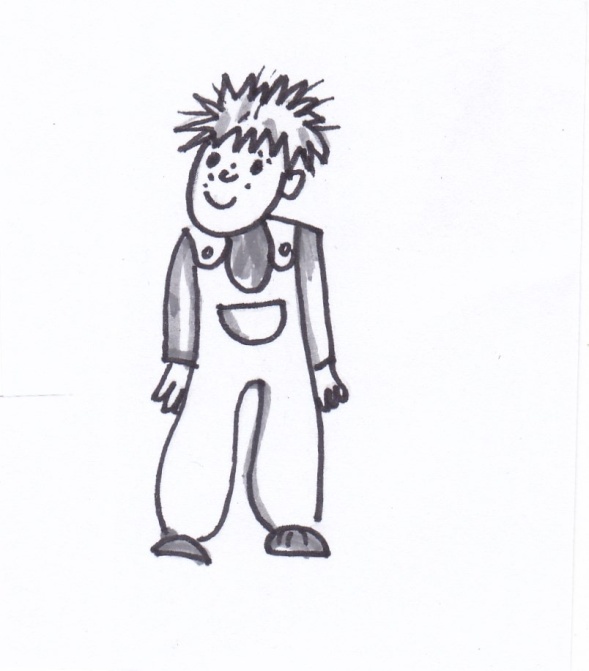 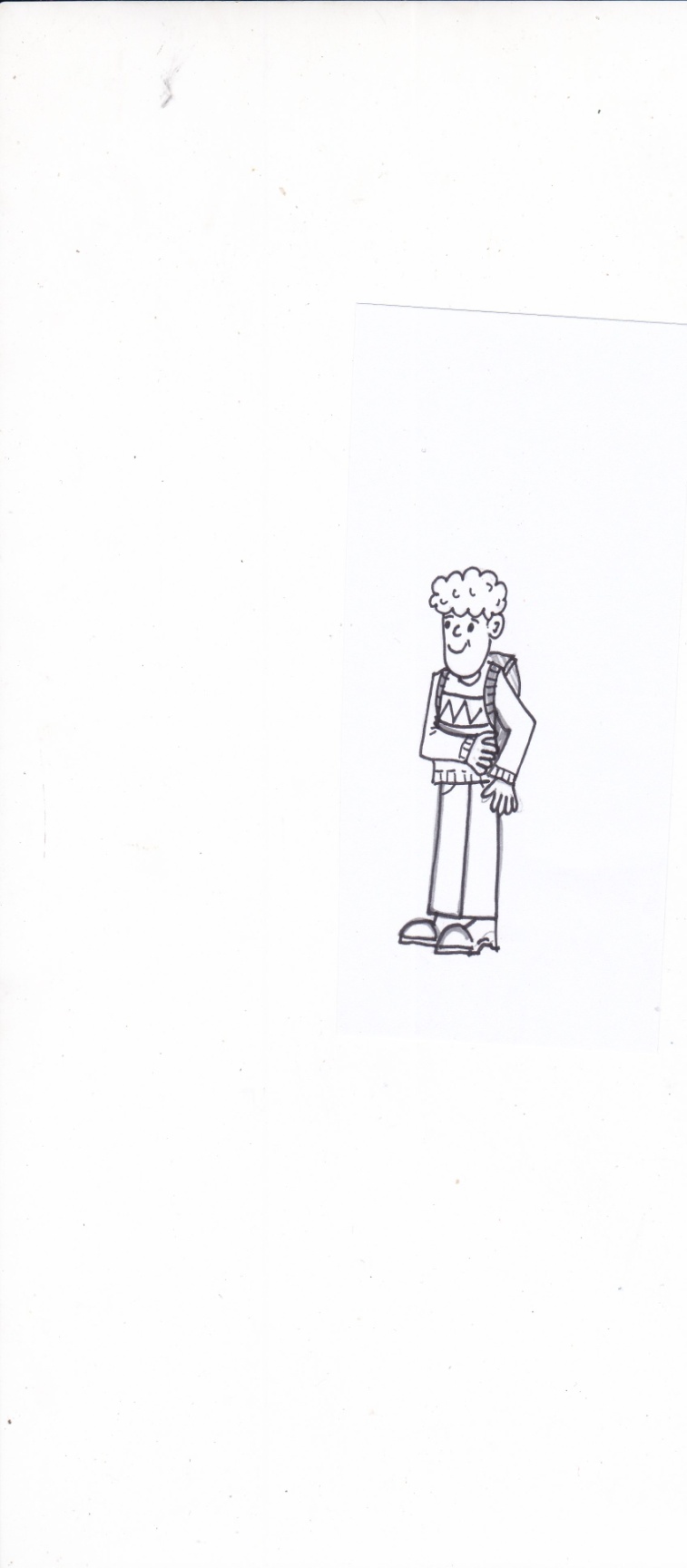 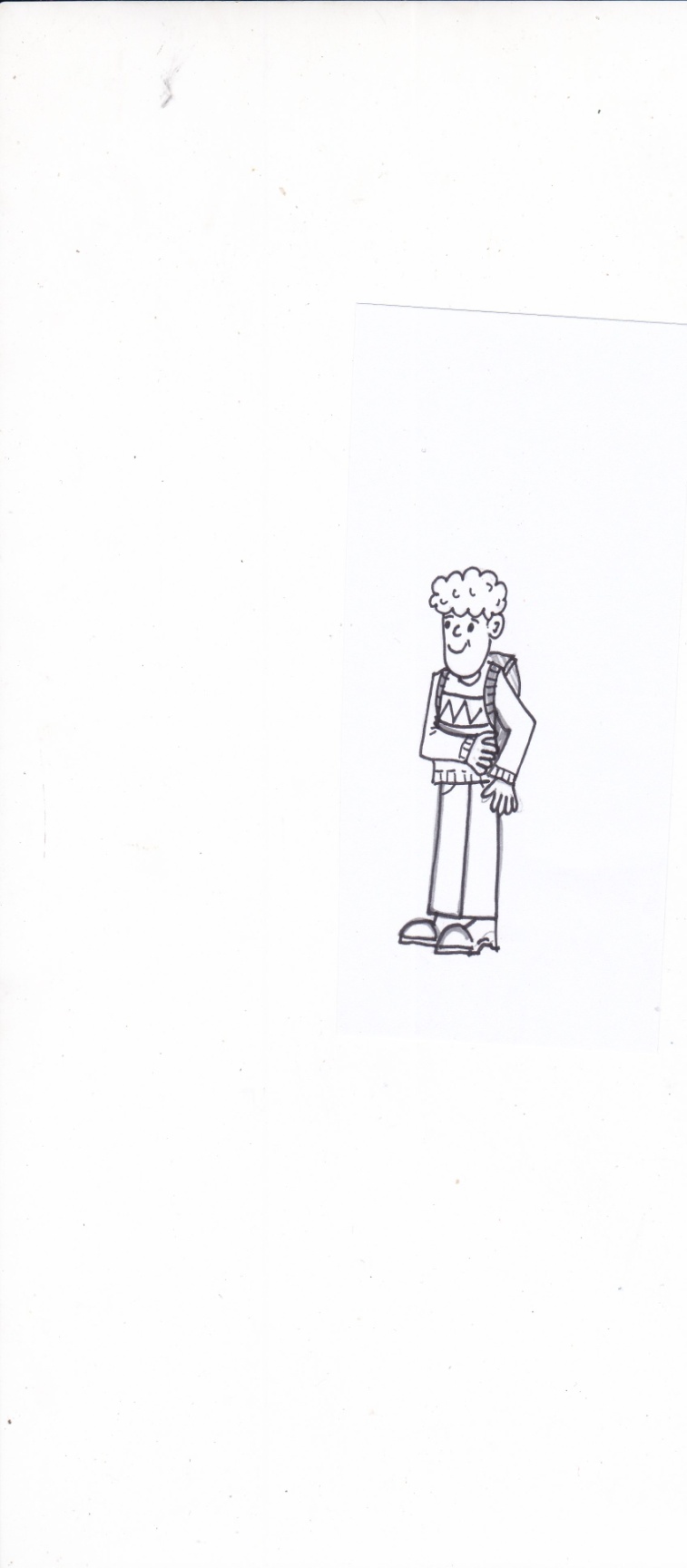 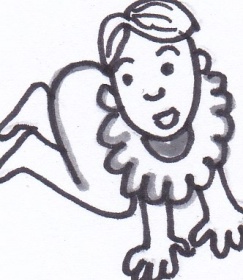 SESTRA
BRATR
Kdo patří do nejbližší rodiny?
Rodiče maminky nebo tatínka – to jsou PRARODIČE
Prarodiče – to jsou babička s dědečkem
JÁ JSEM BABIČKA!
JÁ JSEM DĚDEČEK!
DĚDEČEK
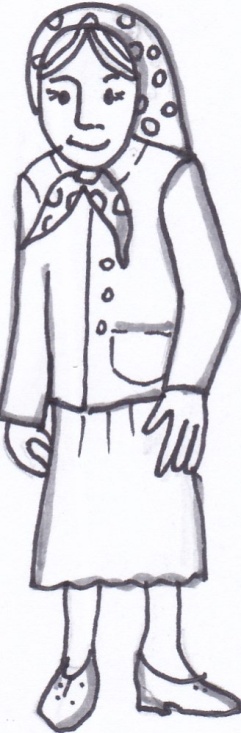 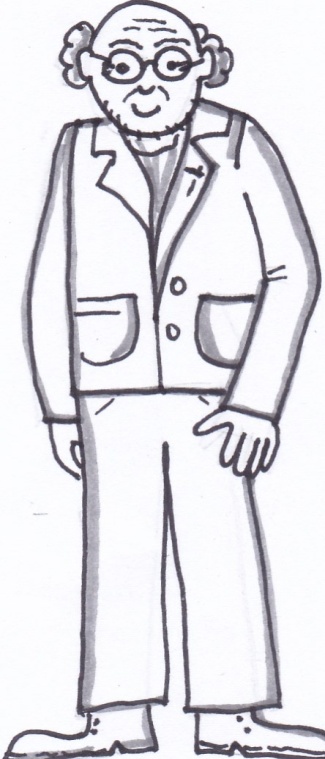 My jsme vnoučátka!
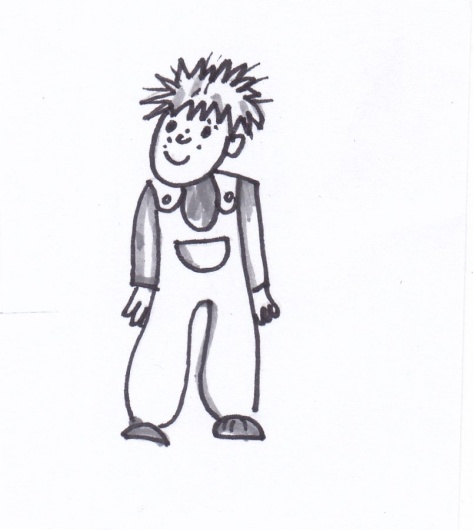 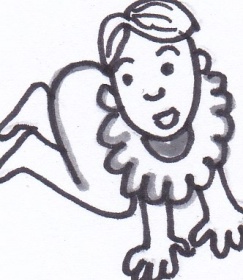 Kdo ještě patří do rodiny?
Maminka nebo tatínek můžou mít bratra nebo sestru. 
Teta to je maminčina nebo tatínkova sestra
Strýc to je maminčin nebo tatínkův bratr
Bratranec je syn tety nebo strýce
Sestřenice je dcera tety nebo strýce
JÁ JSEM 
BRATR TÁTY – TVŮJ STRÝC.
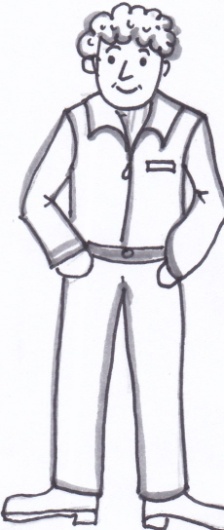 JÁ JSEM TÁTA
JÁ JSEM 
SYN STREJDY – TVŮJ BRATRANEC
JÁ JSEM 
SESTRA MÁMY – TVOJE TETA
JÁ JSEM MÁMA
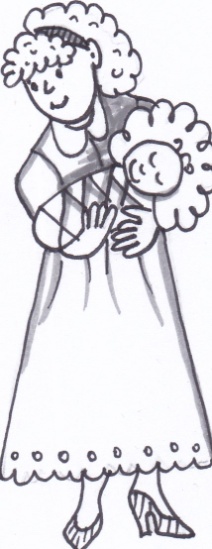 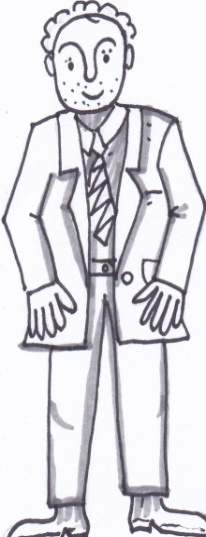 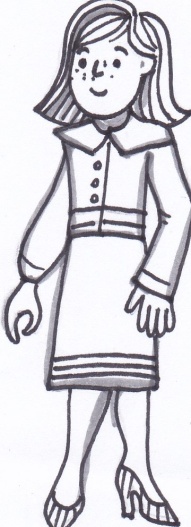 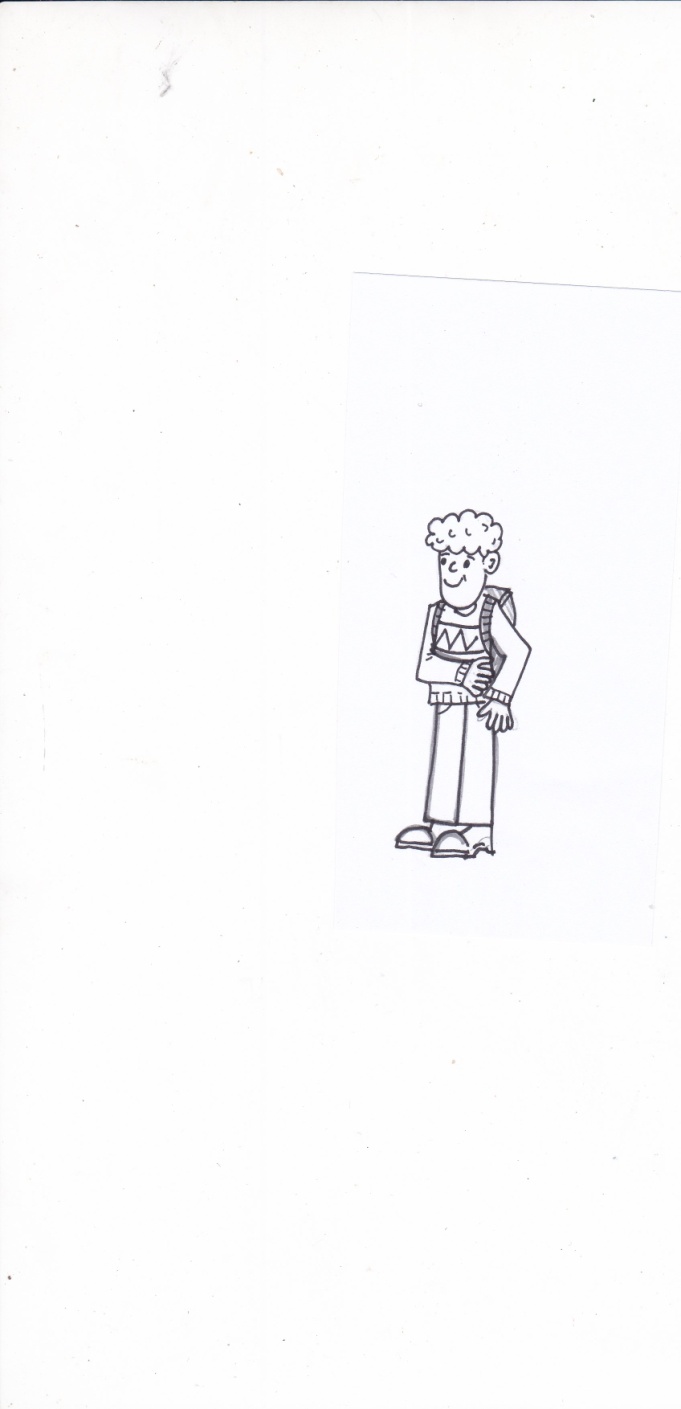 JÁ JSEM 
DCERA TETY – TVOJE SESTŘENICE
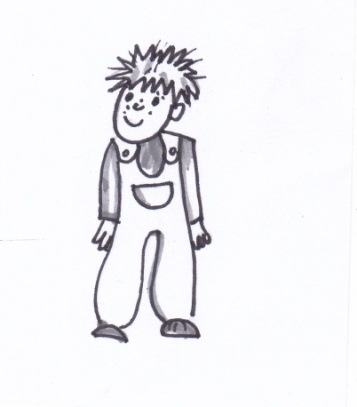 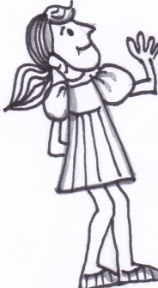 Zkus pojmenovat členy této rodiny
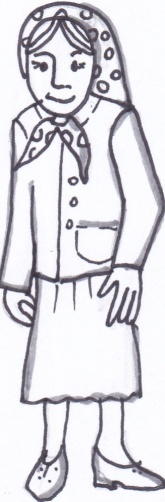 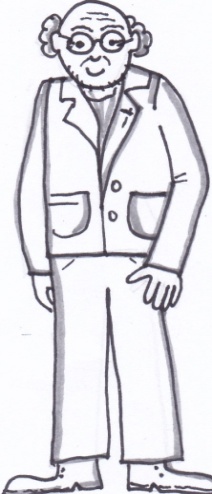 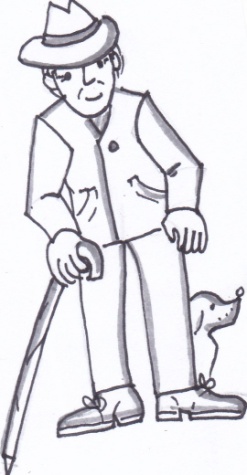 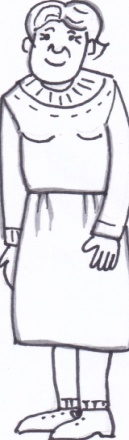 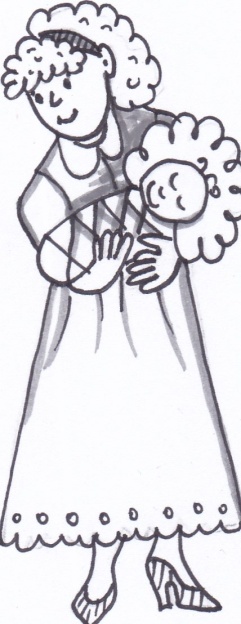 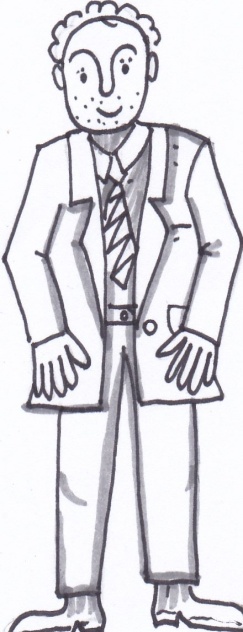 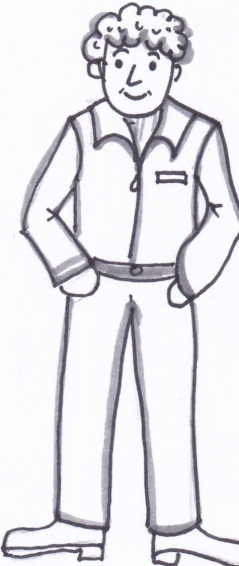 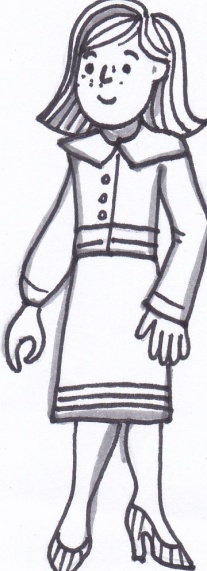 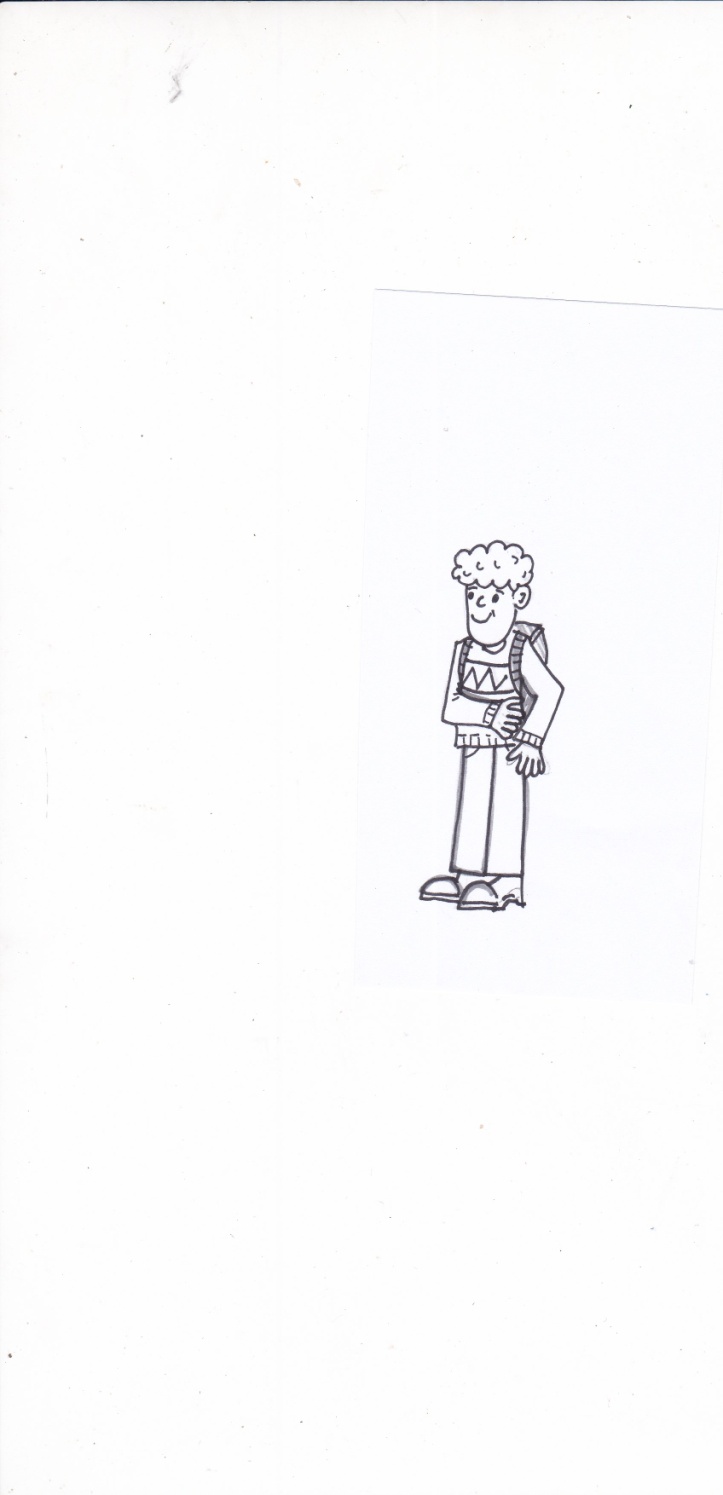 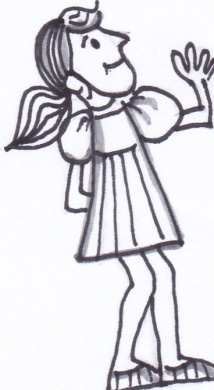 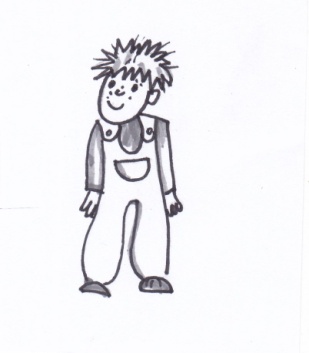 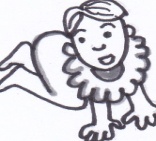 ŘEŠENÍ
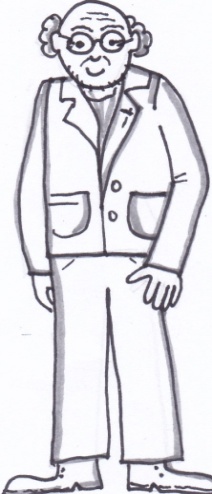 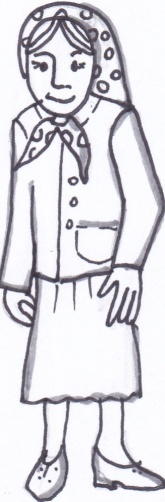 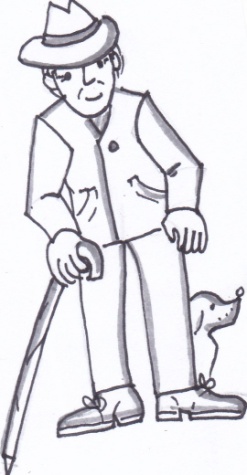 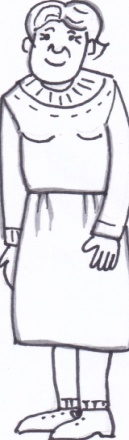 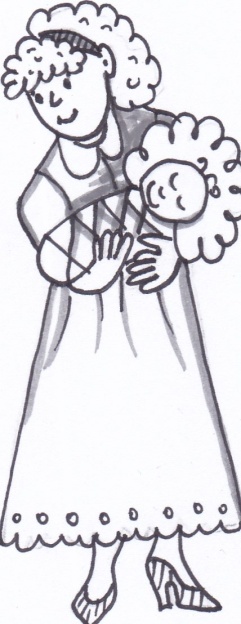 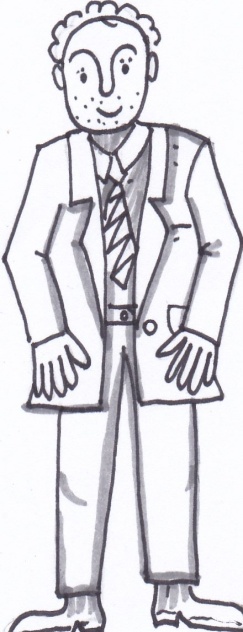 BABI
DĚDA
BABI
DĚDA
MÁMA
TÁTA
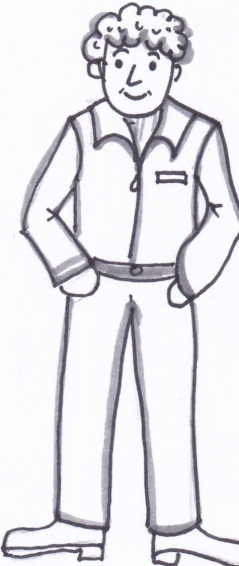 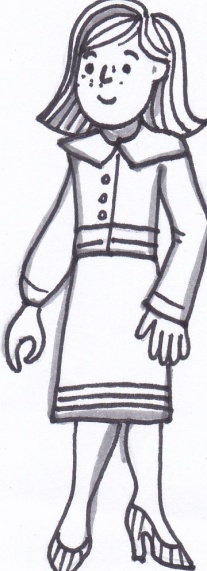 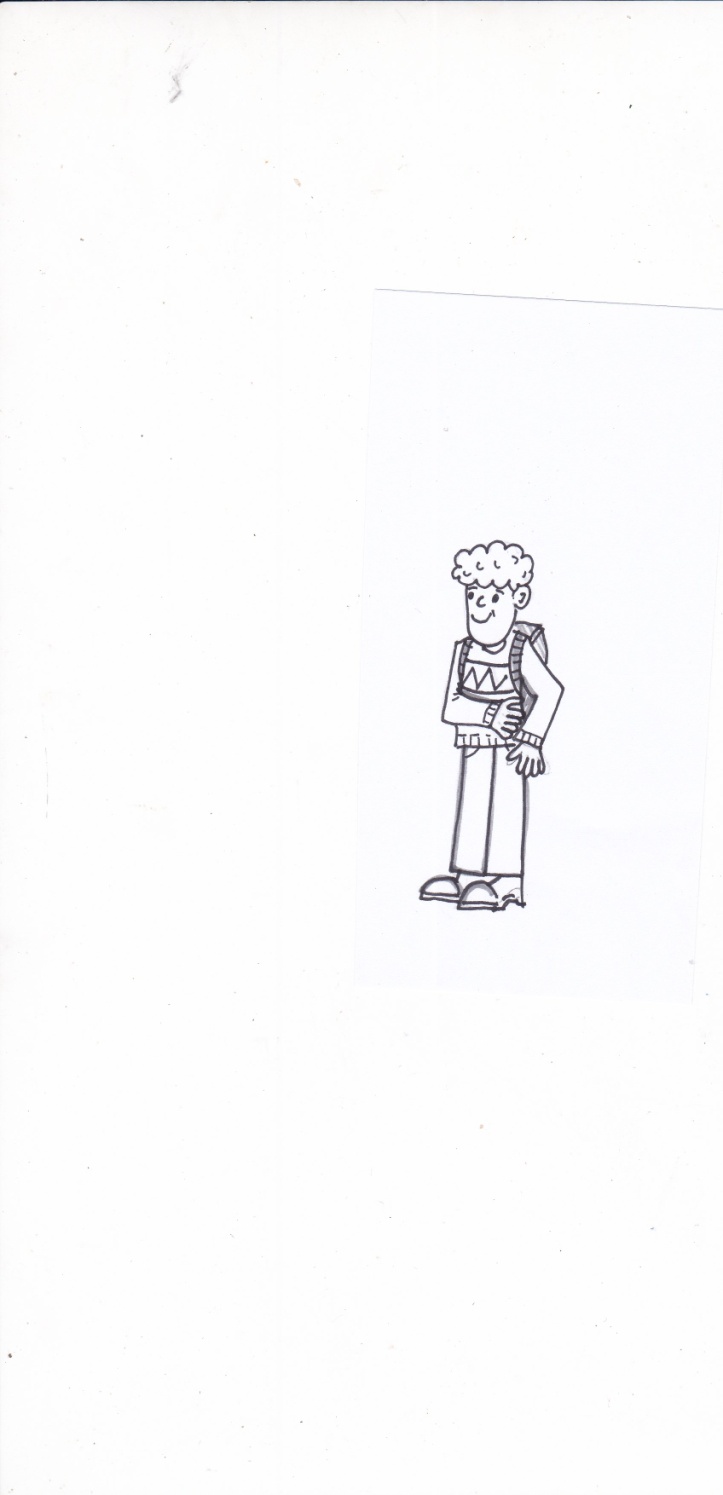 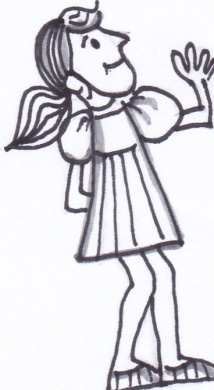 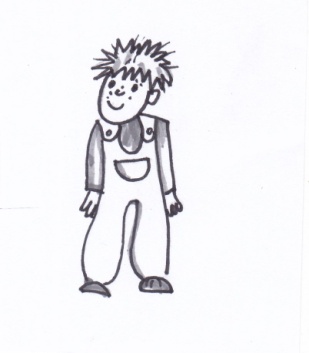 TETA
STRÝC
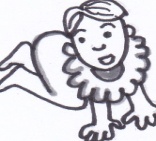 BRATRANEC
SESTŘENICE
SYN
DCERA